מתן הוראות לרובוטברוכים הבאים ל-VPL
תוכן עניינים
חזרה ותזכורת
 לתת הוראות לרובוט
 תרגיל – המורה הוא רובוט
 סביבת הפיתוח VPL
 מושגים
 היכרות עם הסביבה
 תכנות מוכוון אירועים ב-VPL
סדר וניקיון
חזרה ותזכורת
ההתנהגויות המובנות של טימיו 
טימיו צייתן
טימיו חוקר
טימיו הרפתקן
טימיו ידידותי
טימיו פחדן
טימיו קשוב
לתת הוראות לרובוט
תרגיל - המורה הוא רובוט!
יש לתת לרובוט משימה לביצוע.
דוגמא: כתוב שם של תלמיד על הלוח 
דוגמא: כתוב שמות של 3 תלמידים על הלוח
דוגמא: שחק איתי "זוג או פרט"
התלמיד הוא רובוט! 
מי מתנדב להיות המתכנת שלו?
סיכום תרגיל
הרובוט לא יכול לנחש למה התכוונו או מה רצינו אלא רק מבצע את ההוראות שניתנו לו בצורה מדוייקת ללא פרשנות.
בכדי שהרובוט יבצע את מה שמורים לו, הפקודות צריכות להיות כאלו שהוא "מבין" – כלומר, יודע לבצע
אם רוצים שרובוט יבצע משימה מורכבת שאותה הוא לא יודע לבצע, צריך לפרק אותה לתתי משימות שאותן הוא כן יודע לבצע.
רובוטים יכולים לבצע משימות מאוד מורכבות, ולפעמים הם יכולים לבצע תפקידים של בני אדם
סביבת הפיתוח  VPL- מושגים
אלגוריתם -  דרך שיטתית לביצוע משימה מסוימת במספר סופי של צעדים.
שפת תכנות – שפה לכתיבת תכניות מחשב. 
תכנית מחשב - רצף הוראות בשפת תכנות שנועדו לביצוע משימה (מימוש אלגוריתם).
אירוע – אות המתקבל במערכת כאשר מתרחש אירוע מסוים שהוגדר מראש 
תכנות מוכוון אירועים – הגדרת רצף של פעולות שיבוצעו לכשמתקבל אות האירוע הרלבנטי עבורן
סביבת הפיתוח VPL
הרצת סביבת הפיתוח VPL במחשב Windows
חיבור רובוט הטימיו למחשב (כבל USB / מתאם אלחוטי)
הפעלת סביבת העבודה – לחיצה על כפתור "התחל" של חלונות וברשימת כל התכניות נבחר ב: Thymio Suite 


בחלון סביבת העבודה נבחר בסביבת הפיתוח VPL
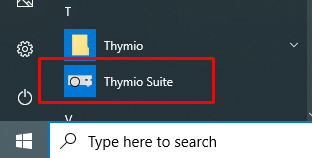 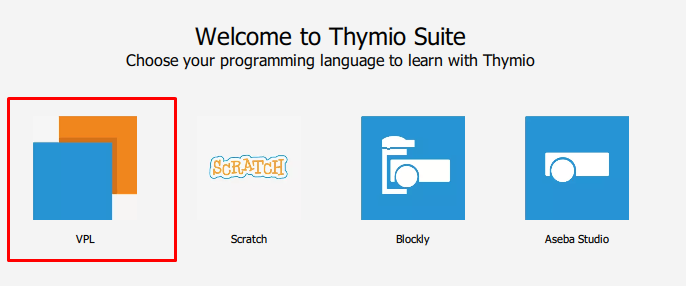 סביבת הפיתוח VPL
הרצת סביבת הפיתוח VPL במחשב Windows – המשך
ראשית נבחר את הרובוט שחיברנו למחשב, ואז נקליק על כפתור Launch VPL להפעלת סביבת הפיתוח
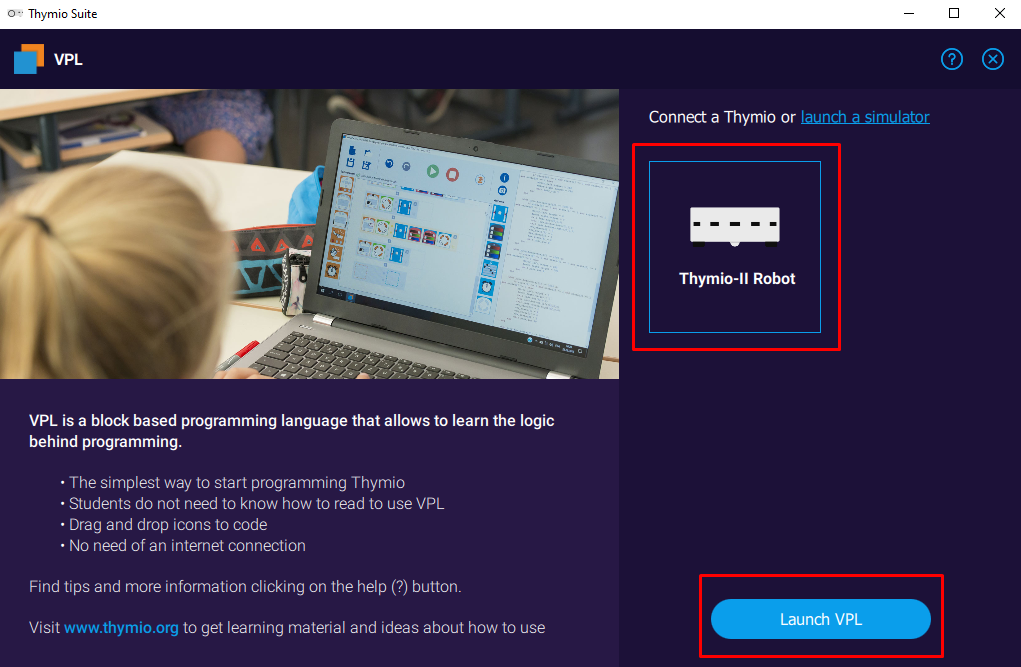 סביבת הפיתוח VPL
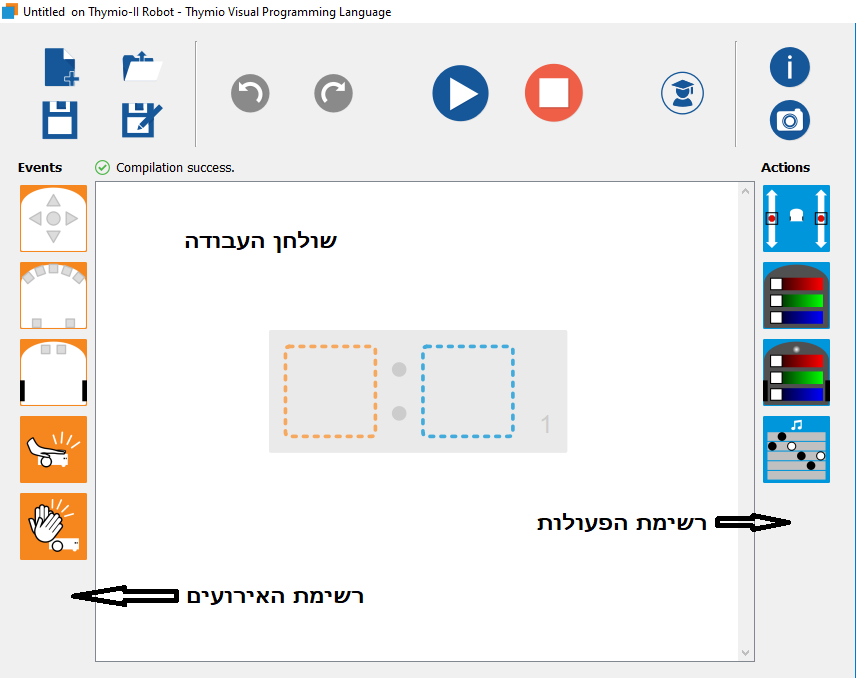 סביבת הפיתוח VPL
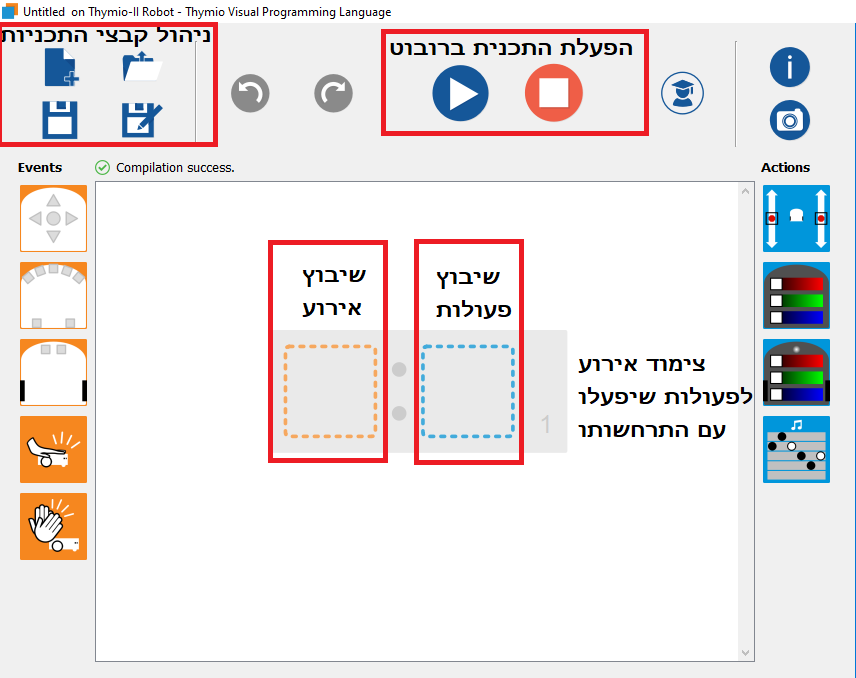 תכנות מוכוון אירועים
תכניות ב-VPL  מורכבות מאוסף של זוגות אירוע-פעולות
כאשר מתרחש האירוע, הרובוט מבצע את הפעולות המוצמדות לאירוע
כל הזוגות ירוצו במקביל ברובוט
דוגמה לזוג אירוע פעילות:


הגדרנו לרובוט שכאשר נלחץ על כפתור המגע המרכזי שבגב הרובוט, ידלק ברובוט אור אדום
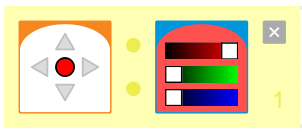 תכנות מוכוון אירועים
נעתיק את התכנית אל הרובוט באמצעות לחיצה על כפתור ההעתקה וההרצה





לאחר העתקת התכנית היא מתחילה לרוץ אוטומטית על גבי הרובוט והכפתור יפסיק להבהב
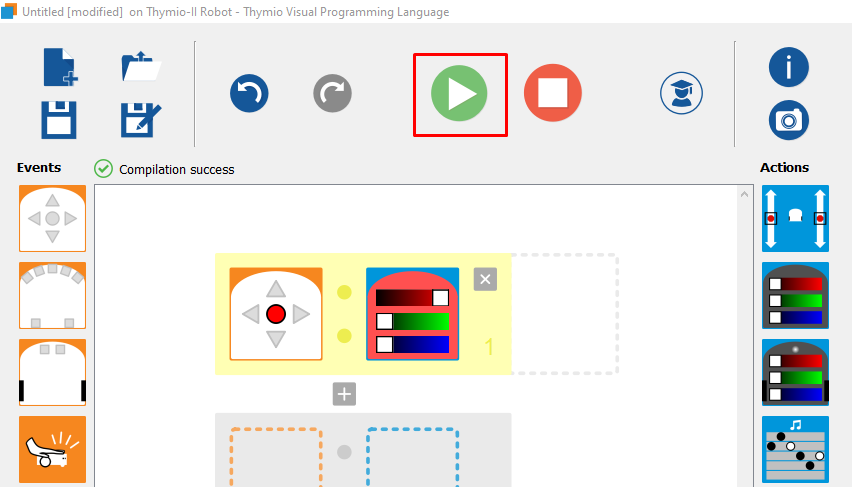 סדר וניקיון
סידור ציוד ועמדת העבודה
סוגרים את החלונות במחשב